Bài 12: Công dân với tình yêu, hôn nhân và gia ĐÌNH
TIẾT 2: CÔNG DÂN VỚI HÔN NHÂN
NỘI DUNG BÀI HỌC
b. Chế độ hôn nhân ở nước ta hiện nay
a, Hôn nhân là gì?
3. MỘT SỐ ĐIỀU CẦN TRÁNH TRONG TÌNH YÊU
2
👪
Tình huống  Anh A và chị B tự ý chung sống với nhau. Sau một thời gian, giữa họ có một đứa con, một căn nhà và một số tài sản khác.
Quan hệ giữa họ về mặt pháp lí có được coi là vợ chồng hay không? Tại sao?
2. Hôn nhâna, hôn nhân là gì?
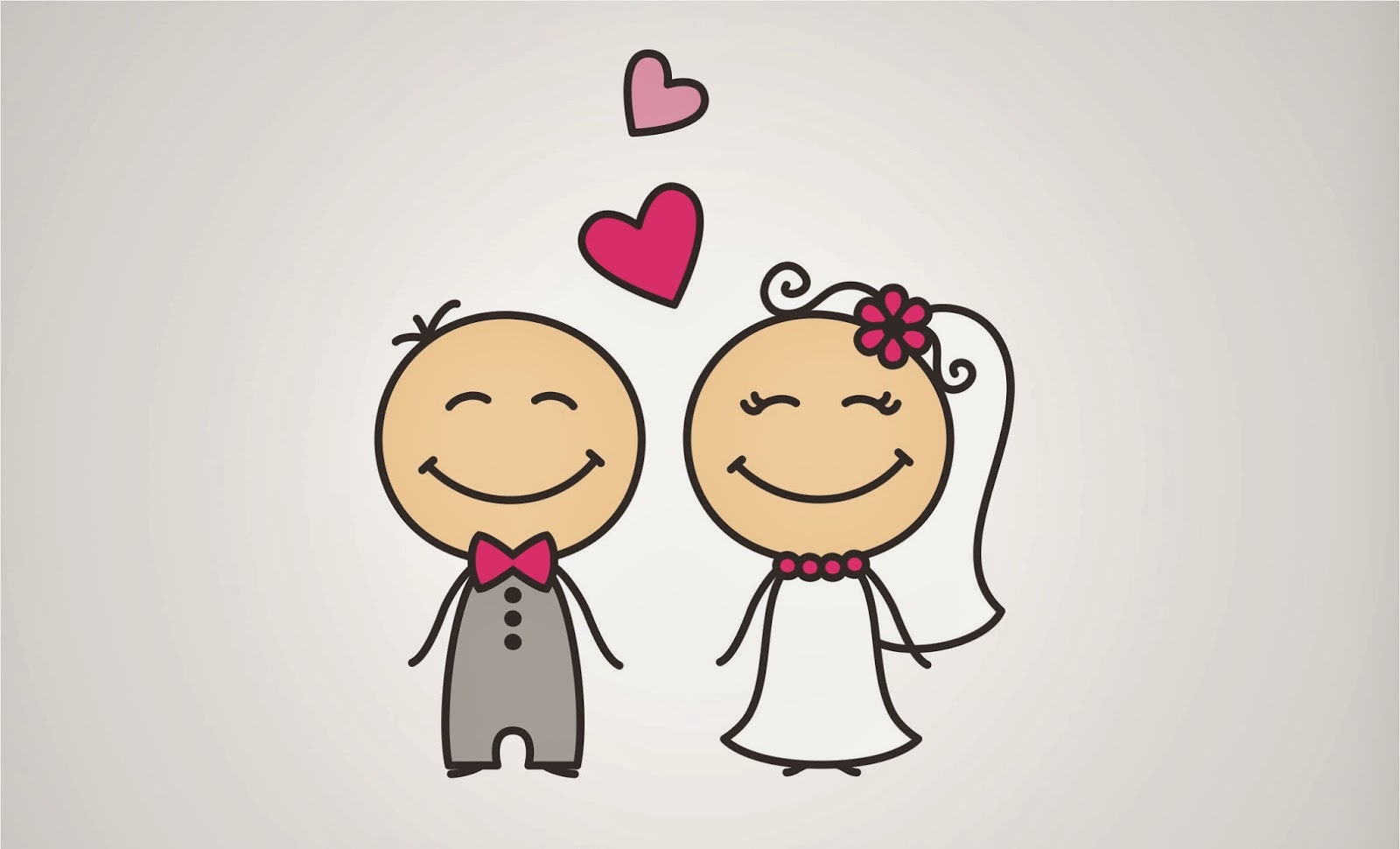 4
Khái niệm: Hôn nhân là quan hệ giữa vợ và chồng sau khi đã kết hôn
Kết hôn là nam, nữ thực hiện đăng kí kết hôn theo quy định của pháp luật về điều kiện kết hôn và đăng kí kết hôn
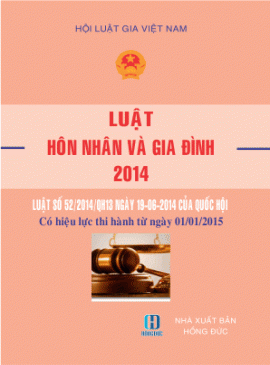 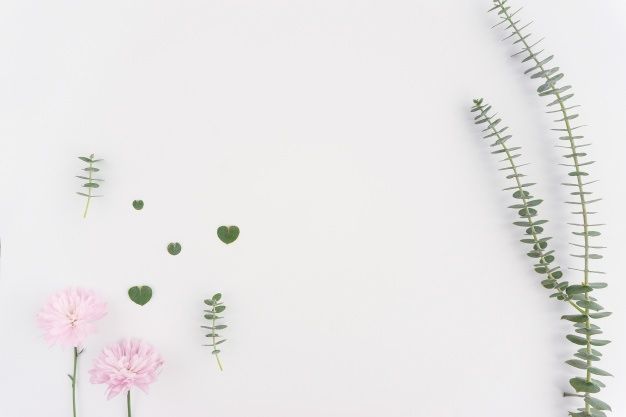 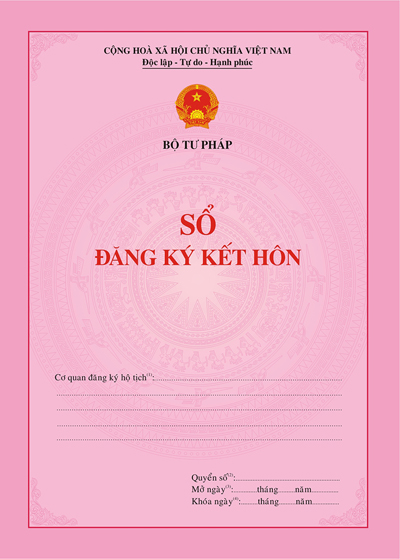 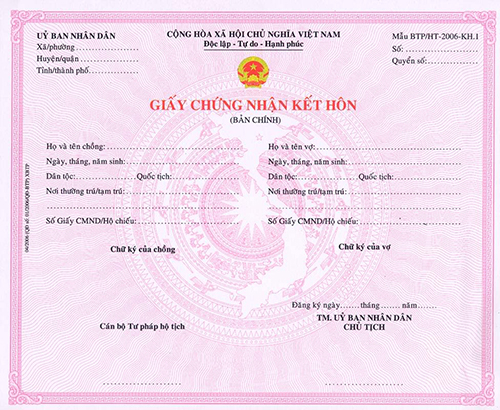 Hình ảnh minh họa
Có ý kiến cho rằng kết hôn và hôn nhân giống nhau, em có ý kiến gì?
Kết hôn và hôn nhân khác nhau:
Hôn nhân
- Hôn nhân là quan hệ giữa vợ và chồng sau khi đã kết hôn.
- Hôn nhân được đánh dấu bằng sự kiện kết hôn.
Kết hôn
- Kết hôn là việc nam và nữ xác lập quan hệ vợ chồng khi thỏa mãn các điều kiện kết hôn và thực hiện đăng ký kết hôn tại cơ quan có thẩm quyền theo quy định của pháp luật.
- Kết hôn là sự kiện pháp lý làm phát sinh quan hệ hôn nhân.
Theo pháp luật quy định, độ tuổi kết hôn ở nước ta là bao nhiêu?
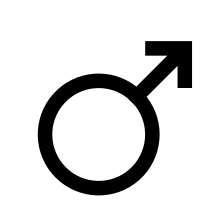 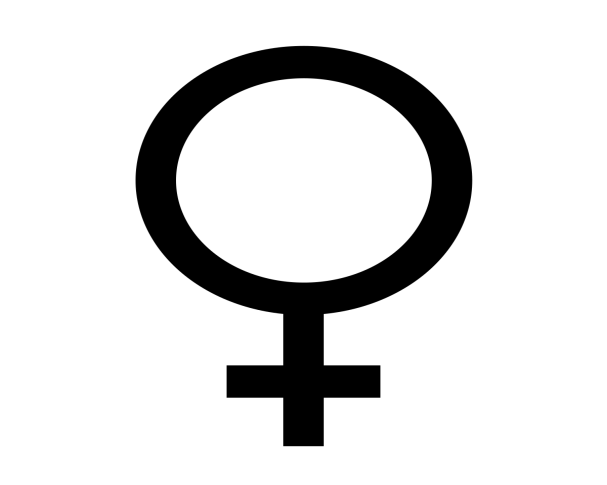 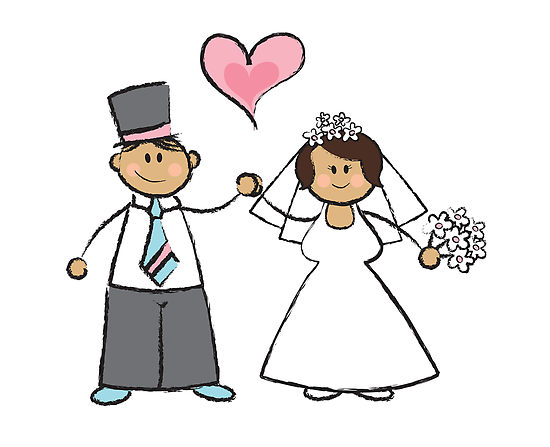 Từ đủ 18 tuổi trở lên
Từ đủ 20 tuổi trở lên
Ý nghĩa quy định tuổi kết hôn
+ Đảm bảo con người phát triển toàn diện về thể chất và tinh thần.
+ Đảm bảo đầy đủ điều kiện về tâm – sinh lý.
2. Hôn nhânb, Chế độ hôn nhân ở nước ta hiện nay
Chế độ hôn nhân hiện nay ở nước ta được thể hiện như thế nào?
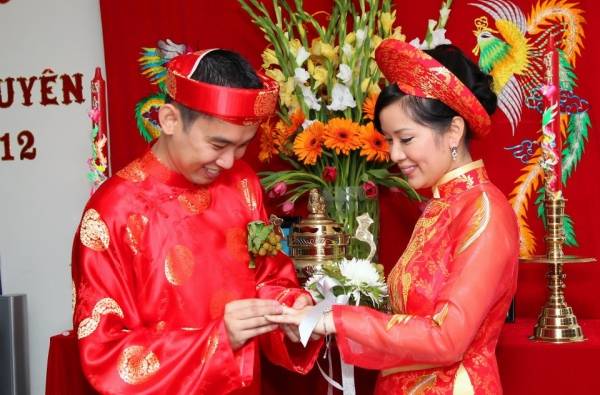 9
Chế độ hôn nhân ở nước ta hiện nay
Thứ nhất: Hôn nhân tự nguyện và tiến bộ
+ Hôn nhân tự nguyện và tiến bộ là hôn nhân dựa trên tình yêu chân chính
 + Tự nguyên trong hôn nhân thể hiện qua việc cá nhân được tự do kết hôn theo luật định
+ Hôn nhân tiến bộ là hôn nhân đảm bảo về mặt pháp lí, tức là phải đăng ký kết hôn theo luật định+ Hôn nhân tự nguyện và tiến bộ còn thể hiện ở việc đảm bảo quyền tự do li hôn (cần chú ý rằng li hôn chỉ được coi là việc bất đắc dĩ, vì li hôn gây nhiều hậu quả xấu cho cả hai người, đặc biệt là đối với con cái
10
Có ý kiến cho rằng: “Hôn nhân tự nguyện là việc cá nhân tự do kết hôn theo sở thích, muốn cưới ai thì cưới”. 

Theo em, ý kiến trên đúng hay sai?
Chế độ hôn nhân ở nước ta hiện nay
Thứ hai: Hôn nhân một vợ một chồng, vợ chồng bình đẳng
+ Hôn nhân dựa trên tình yêu chân chính là hôn nhân một vợ một chồng. Bởi lẽ tình yêu là không thể chia sẻ được. 
+ Bình đẳng trong quan hệ vợ chồng là nguyên tắc cơ bản trong gia đình mới. Vợ chồng phải biết tôn trọng ý kiến và nhân phẩm, danh dự của nhau.
12
Tình huống: Anh Thi và chị Hạnh lấy nhau có đăng kí kết hôn và có một con chung. Do điều kiện kinh tế khó khăn, chị Hạnh đi lao động hợp tác nước ngoài. Thấy anh thi một mình chăm sóc cháu bé vất vả, chị Kim (hàng xóm) sang giúp đỡ và rồi họ sống chung với nhau như vợ chồng. Chị Hạnh về nước, nhưng anh Thi với chị Kim vẫn tiếp tục qua lại với nhau.

Em có nhận xét gì về tình huống trên?
Pháp luật cấm kết hôn trong các trường hợp nào?
Luật hôn nhân và gia đình 2014 quy định về việc cấm kết hôn trong các trường hợp sau đây:
a) Kết hôn giả tạo;
b) Tảo hôn, cưỡng ép kết hôn, lừa dối kết hôn, cản trở kết hôn;
c) Người đang có vợ, có chồng mà kết hôn hoặc chung sống như vợ chồng với người khác hoặc chưa có vợ, chưa có chồng mà kết hôn hoặc chung sống như vợ chồng với người đang có chồng, có vợ. 
d) Kết hôn hoặc chung sống như vợ chồng giữa những người cùng dòng máu về trực hệ; giữa những người có họ trong phạm vi ba đời; giữa cha, mẹ nuôi với con nuôi; giữa người đã từng là cha, mẹ nuôi với con nuôi, cha chồng với con dâu, mẹ vợ với con rể, cha dượng với con riêng của vợ, mẹ kế với con riêng của chồng;
đ) Yêu sách của cải trong kết hôn;
e) Lợi dụng việc thực hiện quyền về hôn nhân và gia đình để mua bán người, bóc lột sức lao động, xâm phạm tình dục hoặc có hành vi khác nhằm mục đích trục lợi.
14
Dặn dò
Học bài cũ
Làm bài tập 3, 4 SGK trang 86
Sưu tầm ca dao tục ngữ nói về hôn nhân
Đọc và chuẩn bị nội dung phần 3, gia đình
15
TIẾT HỌC ĐẾN ĐÂY LÀ KẾT THÚC!
CHÚC CÁC EM HỌC TỐT!
16